Build Better Networks,Together
Radius Worksheets
Strategy
SWOT and PEST
Strengths
Weaknesses
For example: lacking resources, time, clarity of purpose
For example: lived experience, passion for change, engaged membership
Threats
Opportunities
For example: competitor brand, 
lockdown, pipelines
For example: trends in industry, media, or special sponsor attention
Political
Economic
Factors:


Opportunities:


Threats:
Factors:


Opportunities:


Threats:
Technological
Socio-cultural
Factors:


Opportunities:


Threats:
Factors:


Opportunities:


Threats:
© Radius Business Ltd
Linked Strategies




What are the most relevant parts of your organisation’s strategy for your network?

1.

2.

3.


What are the most relevant parts of the D&I strategy for your network?

1.

2.

3.



How does your network strategy connect with those pillars above?

1.

2.

3.



Talk with your managers, D&I leads, and sponsors about completing these sections, and make sure they understand how your network activities are linked to the overall organisational strategy. 

This should help with future buy-in.
© Radius Business Ltd
The Business Case


 




  

 
















Create your own business case from the examples which are most relevant to your network and organisation. Try to be as specific as possible by linking it back to the overarching strategies and published research.

This may include:

Higher Performance
Attracting Talent
Understanding workforce and users
Better decision making and innovation
Employee engagement
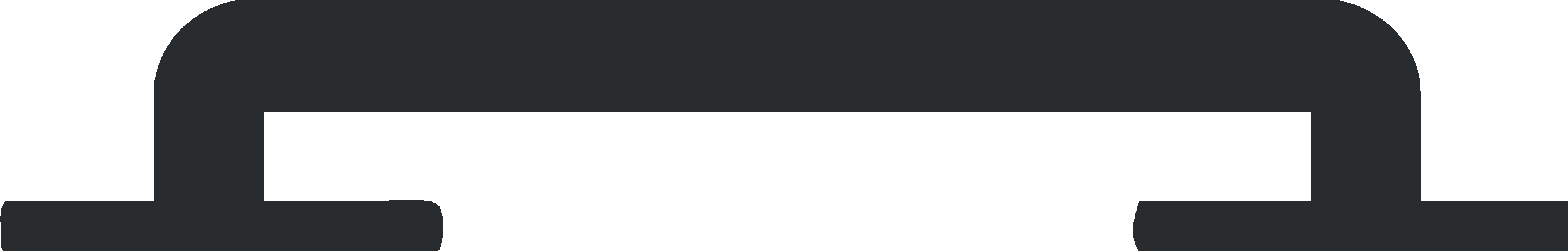 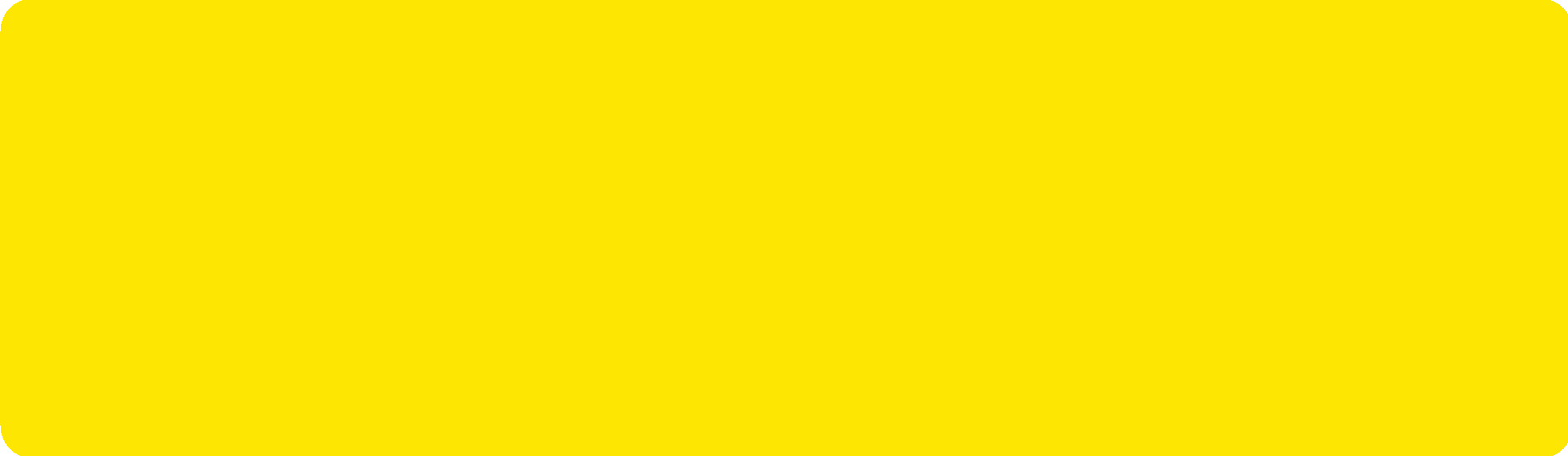 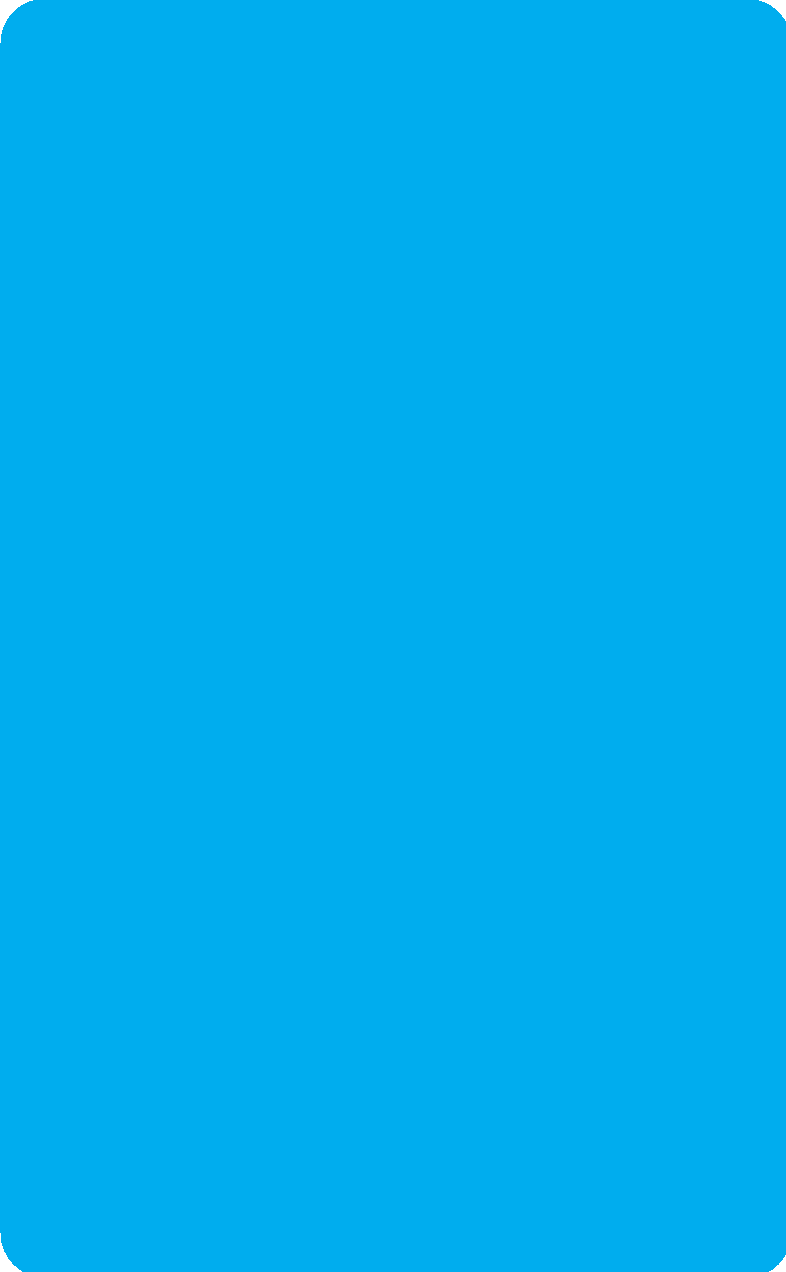 Example A
Example B
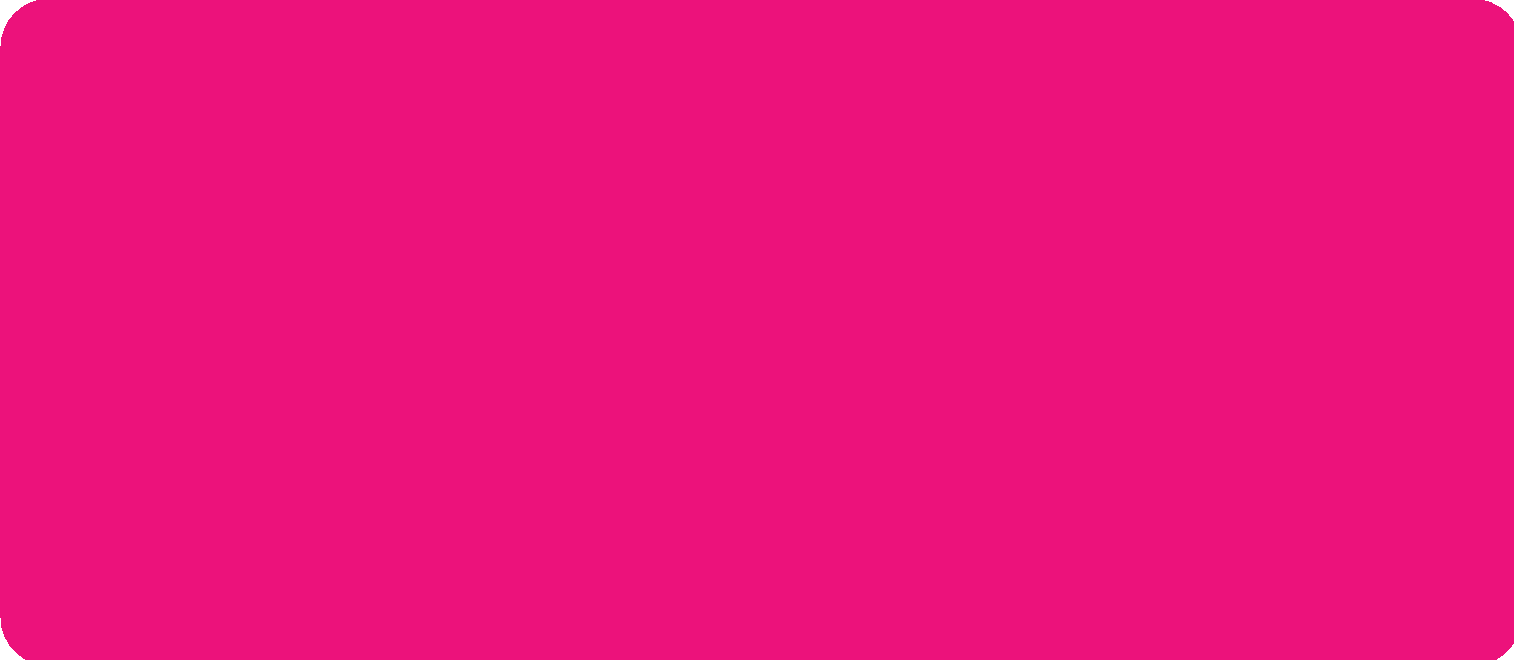 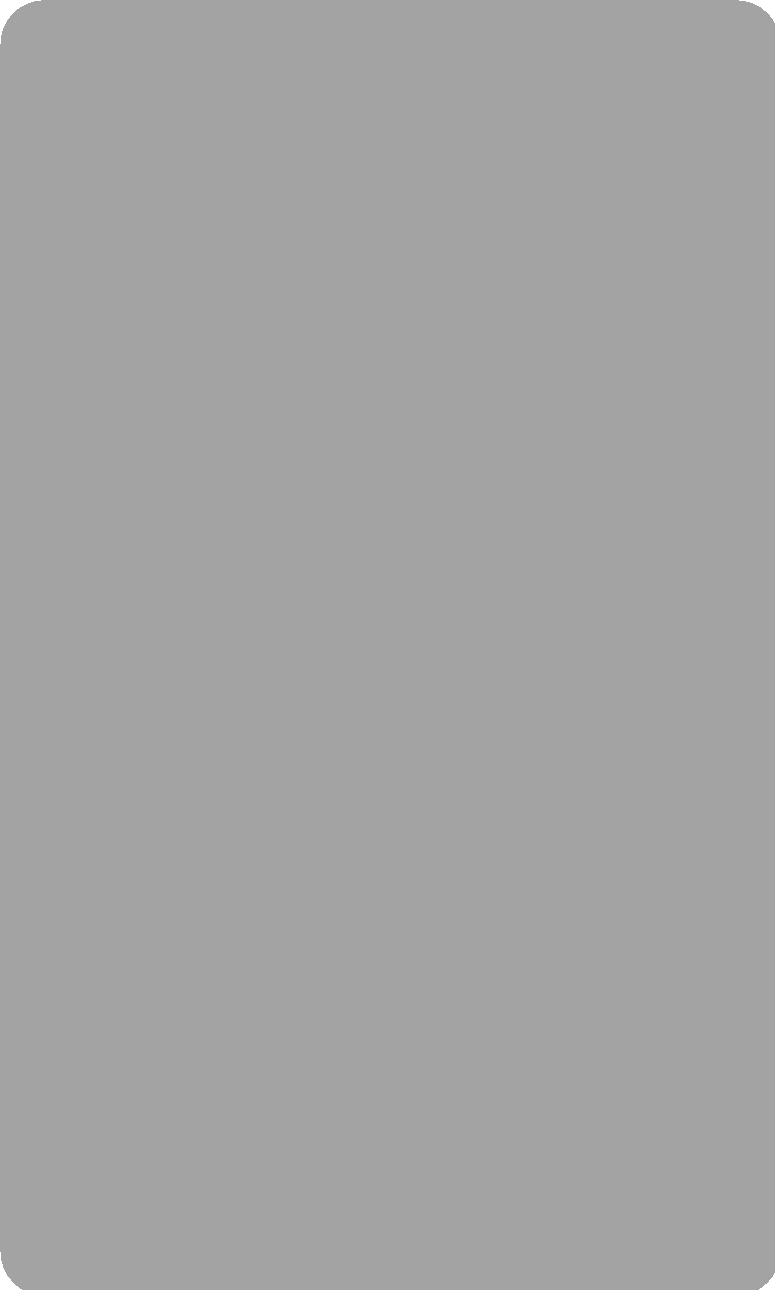 Example C
Example D
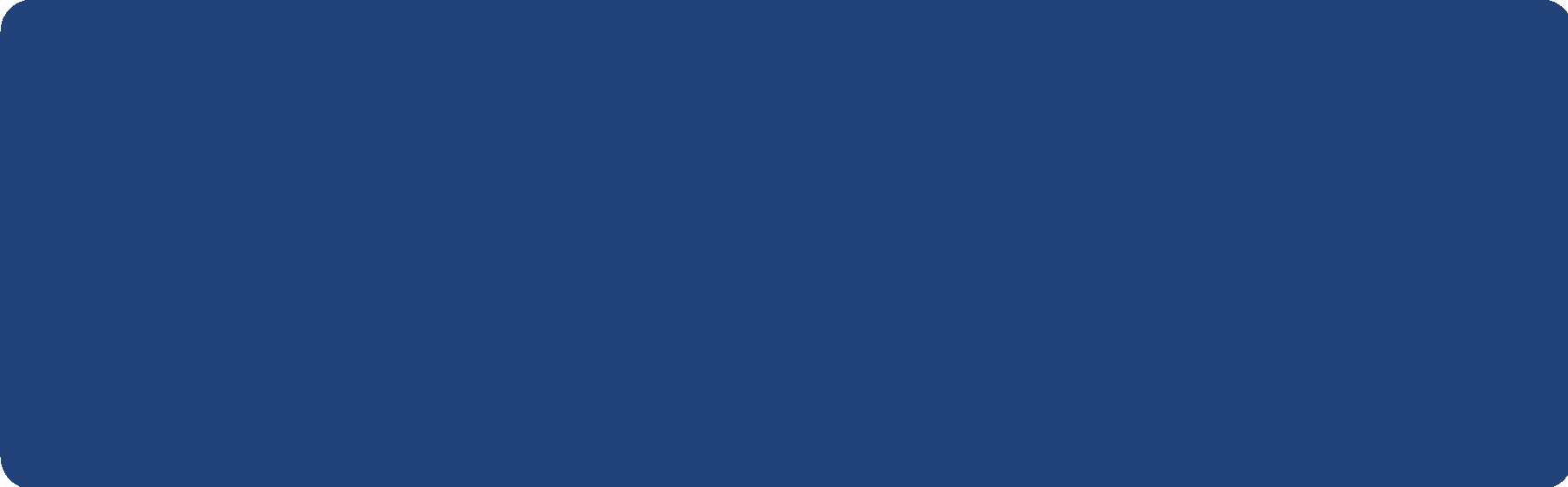 Example E
© Radius Business Ltd
Making a Statement


 




  

 






























Some people write a Vision or Mission statement. You can use this as a basis for creating new statements, or simply suggest adopting this model for clarity.
© Radius Business Ltd
Examples of key network roles
© Radius Business Ltd
Agreed Ways of Working


 




  

 






























You may want to reach an agreement with your team, then create a charter from this and have new key members sign it.
© Radius Business Ltd